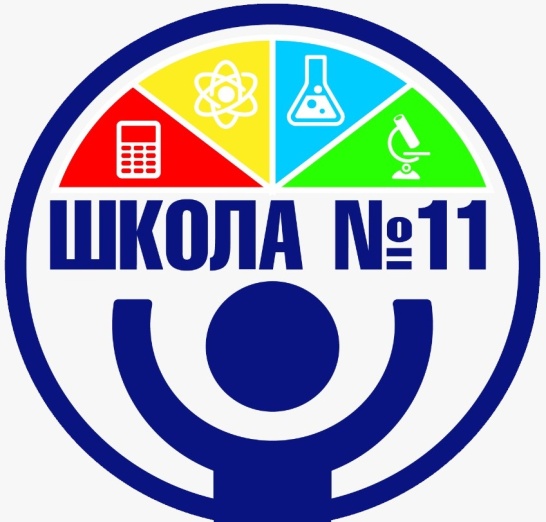 ГИА-2024 по образовательным программам среднего  общего образования
Порядок и формы проведения государственной итоговой аттестации выпускников 11 классов в 2023-2024 учебном году
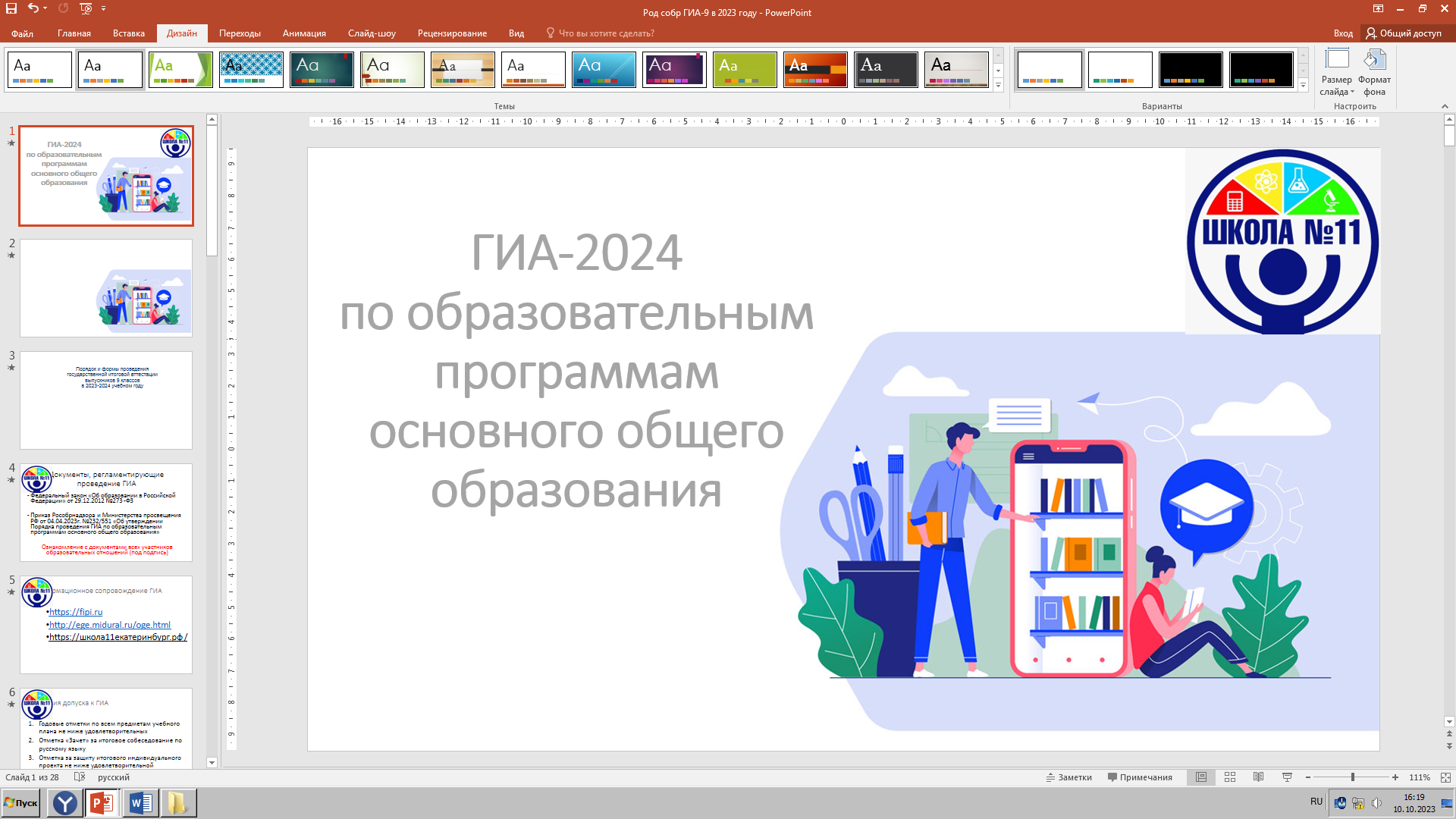 ГИА – это основной вид экзамена для выпускников  11 классов на уровне среднего общего образования.

    Сдача ГИА необходима для получения аттестата о среднем общем образовании и поступления  в учреждения высшего профессионального образования
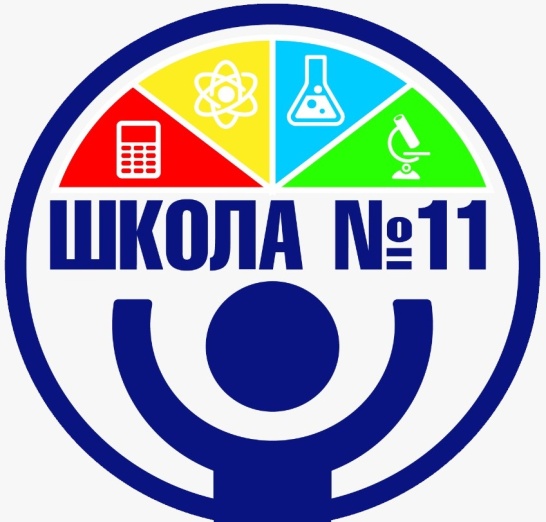 Информационное сопровождение ГИА
https://fipi.ru
http://ege.midural.ru/oge.html
https://школа11екатеринбург.рф/ 
www.gia.edu.ru
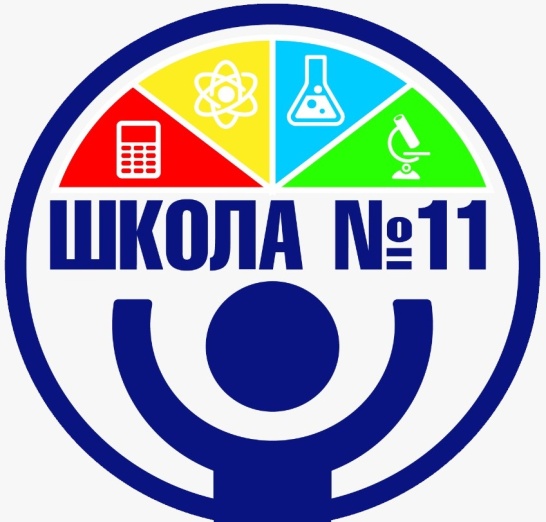 Документы, регламентирующие проведение ГИА
Федеральный закон «Об образовании в Российской Федерации» от 29.12.2012 №273-ФЗ

Приказ Рособрнадзора и Министерства просвещения РФ от 04.04.2023г. №232/551 «Об утверждении Порядка проведения ГИА по образовательным программам основного общего образования»

Ознакомление с документами всех участников образовательных отношений (под подпись)
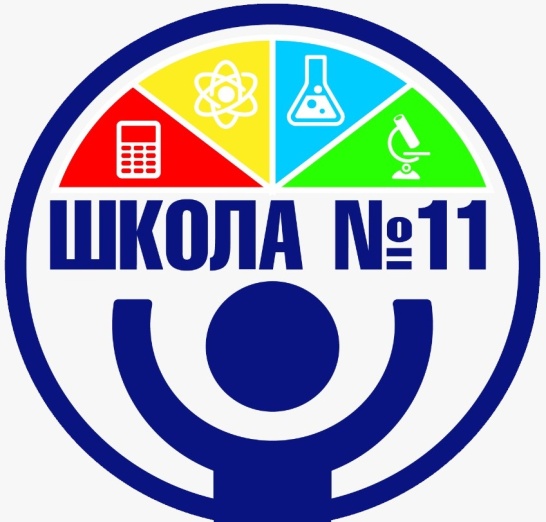 Условия допуска к ГИА
Годовые отметки по всем предметам учебного плана не ниже удовлетворительных
Отметка «Зачет» за итоговое сочинение по литературе
Отметка за защиту итогового индивидуального проекта не ниже удовлетворительной
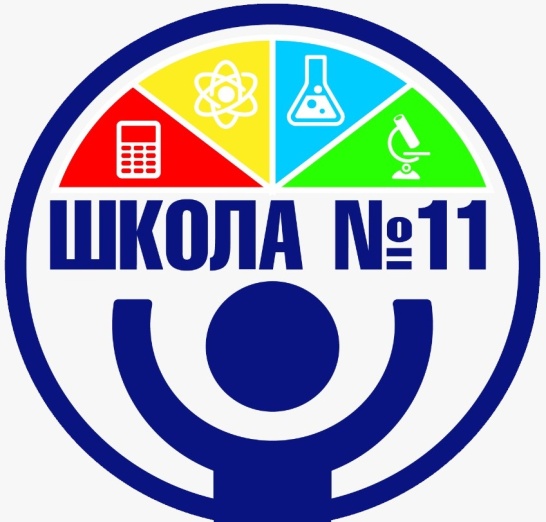 Положение о ТК и ПА
Положение о формах, периодичности и порядке текущего контроля и промежуточной аттестации обучающихся МАОУ СОШ №11

Официальный сайт школы
Сведения об образовательной организации
Раздел «Документы»
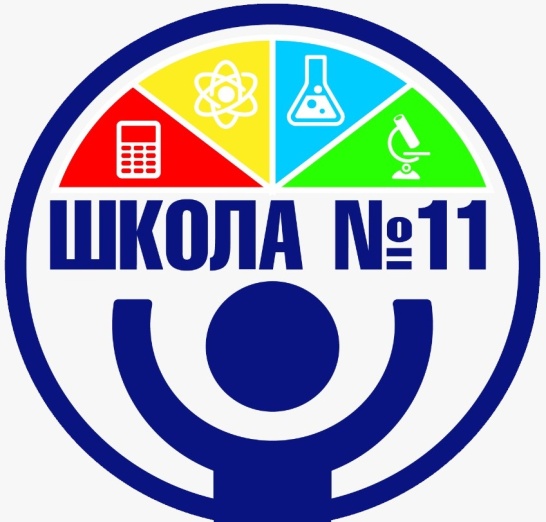 Формы ГИА
Обязательные предметы 
(для получения аттестата)
Предметы по выбору
(для поступления в ВУЗ)
Русский язык
География
Биология
История
Информатика
Математика
Литература
Обществознание
Физика
Химия
Уточнять на сайте ВУЗа
Иностранные языки
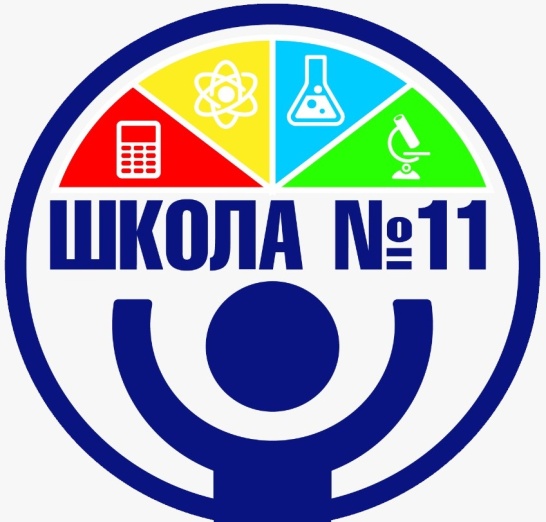 Математика
Базового уровня
Профильного уровня
Участники ГИА вправе изменить  указанный в заявлениях об участии в экзаменах уровень ЕГЭ по математике. В этом случае подаются в ГЭК соответствующие заявления с указанием измененного уровня ЕГЭ по математике.
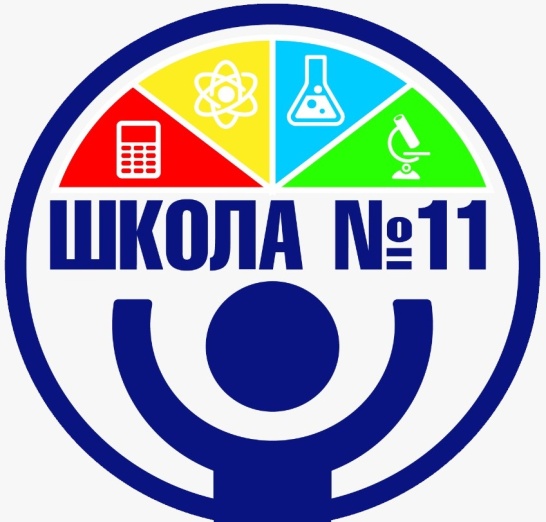 Сроки и место подачи заявлений
Заявление на участие в итоговом собеседовании по русскому языку – 9 ноября 2023 в МАОУ СОШ №11

 Заявление на участие в ЕГЭ (ГВЭ) – до 1 февраля 2024 года включительно
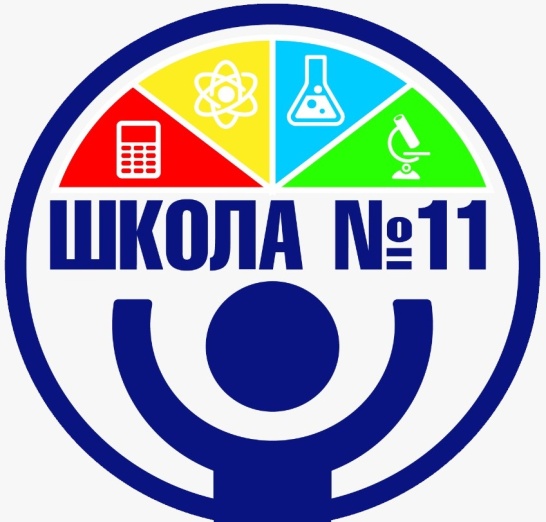 Изменение выбора предметов
Выбор предметов МОЖНО изменить до 1 февраля включительно
После 1 февраля – ТОЛЬКО при наличии уважительных причин, подтвержденных документально! Заявление подается не позднее чем за 2 недели до начала соответствующих экзаменов
Допуск к ГИА-11  (защита итогового индивидуального проекта)
21 октября 2023 г.
Допуск к ГИА-11 (итоговое сочинение (изложение) по литературе
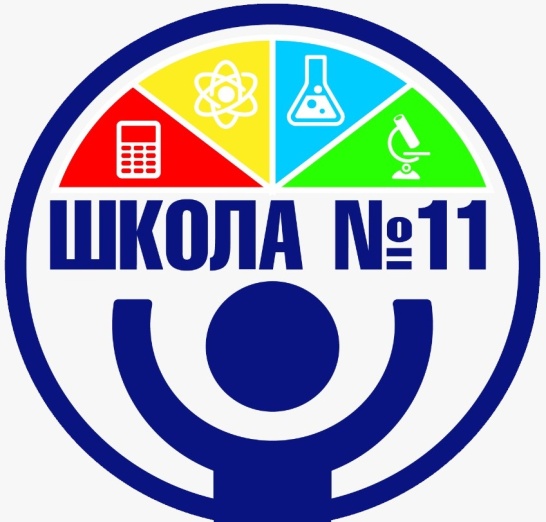 Сроки проведения
1) основной срок (первая среда декабря) – 6 декабря 2023 года
2) дополнительный срок 1 (первая среда февраля) – 
7 февраля 2024 года
3) дополнительный срок 2 (вторая среда апреля) – 
10 апреля 2024 года
Место проведения – МАОУ СОШ №11
Организаторы и эксперты – учителя МАОУ СОШ №11
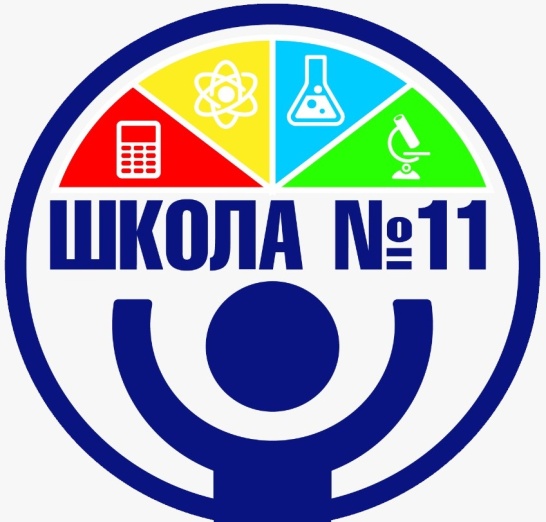 Итоговое сочинение (изложение)
При себе иметь: паспорт и черную гелевую ручку
Оценка по критериям, отметка «зачет»/ «незачет»
ЧТО ВАЖНО ЗНАТЬ?
все 11-классники России пишут сочинение в один день;
отведенное время – 235 минут (3 часа 55 мин.), но определенному кругу учащихся могут быть предоставлены дополнительные 90 минут;
Важно! Итоговое сочинение в рамках ГИА-2024 11-классники будут писать 6 декабря 2023 года
Пересдача: 7 февраля 2024 года; 10 апреля 2024 года.
экзаменуемому необходимо написать сочинение-рассуждение, объемом от 350 слов; 
сочинение оценивается по системе «зачет / незачет»; 
использование текстов литературных произведений запрещено; разрешено использование орфографического словаря (предоставляется организаторами); 
списывание всего текста или его частей из каких-либо источников недопустимо; 
качественное сочинение может добавить от 1 до 10 баллов к результату ЕГЭ по русскому языку (действует не во всех ВУЗах России).
Список нововведений 2024 года:
Упразднены направления, вместо них будут предложены разделы, в которые распределят тематики, по которым будут формулировать темы итогового сочинения. 
Во время проведения итогового сочинения 2023-2024 учебного года экзаменуемые получат на выбор 6 тем по 2 на каждый укрупненный раздел (ранее в комплекте было только 6 тем). 
Экзаменационные комплекты будут компоновать, используя закрытый банк ФИПИ, поэтому сами темы сочинений останутся неизменными, но их существует более 1500....
Как и ранее никто не может знать заранее реальные темы, которые будут вынесены на сочинение по литературе в 2024 году. Для разных часовых поясов будут формироваться разные пакеты тем, которые педагоги узнают вместе с учениками, распечатав конверт за 15 минут до начала проведения экзамена....
Требования к работе
Объем итогового сочинения должен быть не менее 250 слов
Текст должен быть оригинальным
КРИТЕРИИ ОЦЕНИВАНИЯ
Для того чтобы за работу 11-классник получил желаемый «зачет» необходимо, сочинение должно отвечать таким основным требованиям и критериям: 

• текст должен быть оригинальным
 объем более 250 слов;
 соответствие заданной теме; 
• наличие аргументации с привлечением литературного материала
композиция и логичность рассуждения 
качество письменной речи 
грамотность
требования
критерии
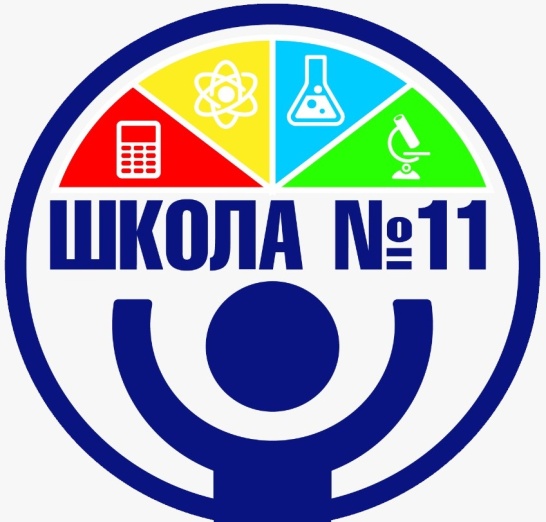 Расписание ГИА-2024
Единое для всех расписание ГИА-11 и продолжительность экзаменов по каждому образовательному предмету ежегодно устанавливает соответствующий приказ Министерства просвещения Российской Федерации.
Минимальный порог
Не преодолев минимальный порог, выпускник не сможет получить документ об образовании.
Утверждены минимальные баллы ЕГЭ для приема в вузы в 2024/25 учебном году
(приказ Минобрнауки России от 28 августа 2023 г. № 825).Русский язык – 40;
Математика – 39;
Физика – 39;
Обществознание – 45;
История – 35;
Информатика и информационные технологии – 44;
Иностранный язык – 30;
Литература – 40;
Биология – 39;
География – 40;
Химия – 39.
Минобрнауки России представило на публичное обсуждение новые правила поступления в вузы в 2024/25 учебном году.
https://www.garant.ru/news/1649475/
Продолжительность проведения государственной итоговой аттестации
В продолжительность экзаменов по учебным предметам не включается время, выделенное на подготовительные мероприятия (настройка оборудования, инструктаж обучающихся,  печать  экзаменационных материалов, заполнение регистрационных полей экзаменационной работы, настройка технических средств).
В аудиториях и штабе ППЭ ведется ВИДЕОНАБЛЮДЕНИЕ!
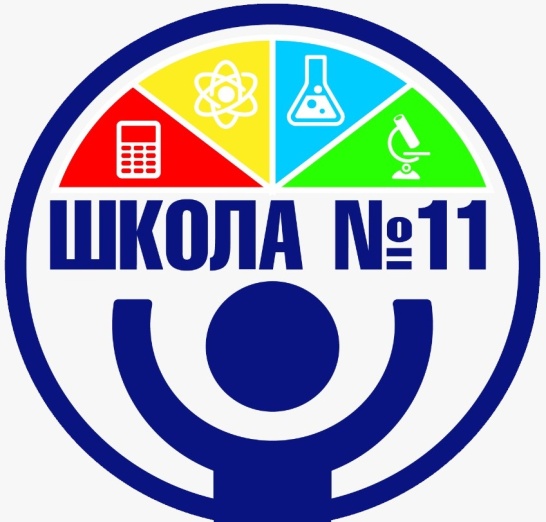 Особенности организационной схемыППЭ
ГИА проводится в ППЭ (другая школа, организаторы – учителя других школ)
ППЭ оборудованы металлоискателями, средствами наблюдения online, работают общественные наблюдатели
На территорию ППЭ допускаются только участники, должностные лица, участвующие в ГИА, общественные наблюдатели и СМИ
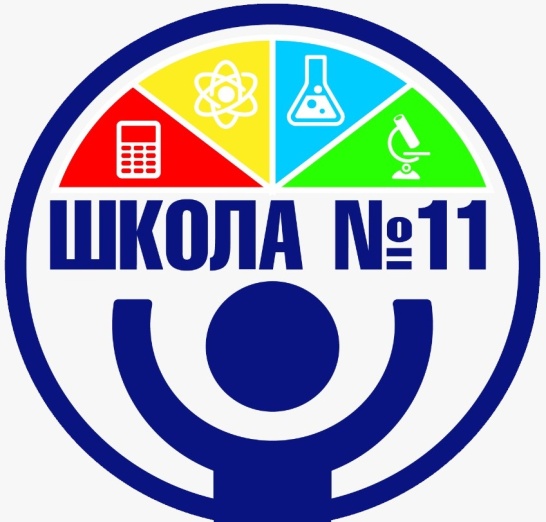 Особенности организационной схемыАудитории
Вход по документу, удостоверяющему личность за 45 мин. до начала экзамена
Не более 15 участников, рассадка по одному участнику за партой
Рассадка участников производится автоматически
Не менее 2 организаторов
С собой ТОЛЬКО паспорт, черная гелевая ручка, разрешенные средства обучения
Экзаменационная работа выполняется учениками самостоятельно,  задавать какие-либо вопросы по содержанию работы не разрешается
Во время проведения экзамена ученики не должны:
общаться друг с другом; 
свободно перемещаться по аудитории и ППЭ без указания организаторов;
пользоваться мобильными телефонами, электронно-вычислительными устройствами и справочными материалами ( за исключением утвержденных дополнительных устройств и материалов). 
       При нарушении порядка проведения ГИА и отказе от его соблюдения организаторы удаляют участника ГИА с экзамена.
       ГЭК принимает решение об аннулировании результатов ГИА обучающегося по соответствующему учебному предмету.
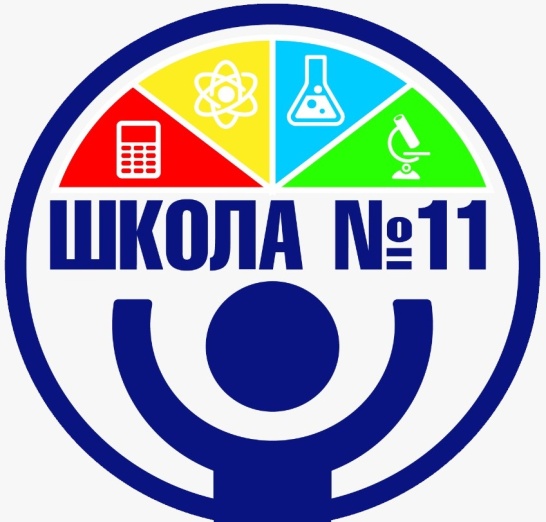 Возможные ситуации
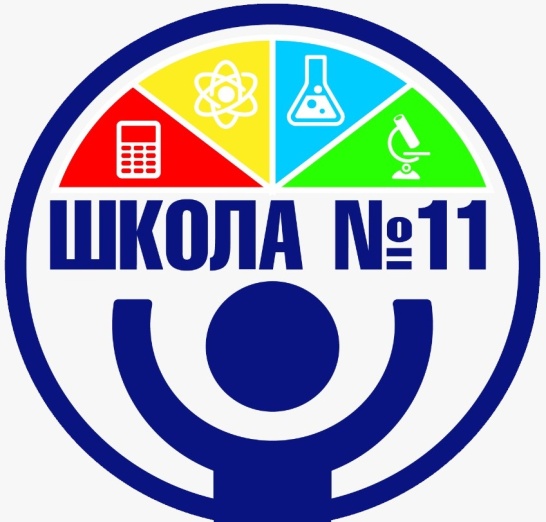 ВАЖНО
Если в день экзамена у участника плохое самочувствие, необходимо посетить врача и получить СПРАВКУ.
Это необходимо для подачи заявления на пересдачу в резервный день.
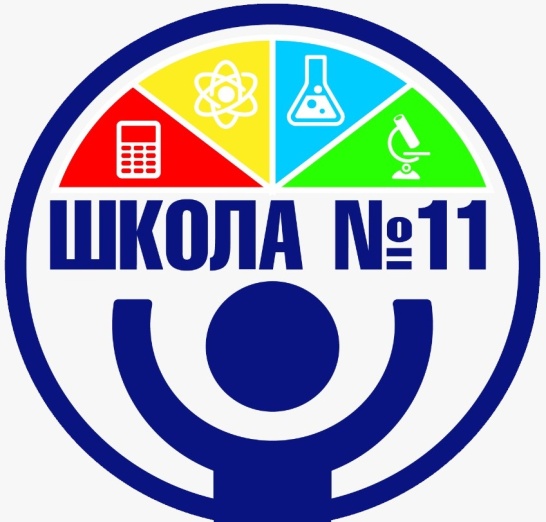 Порядок проведения экзамена
Обязательный инструктаж участников
Печать индивидуальных комплектов КИМ
Заполнение бланков регистрации
Выполнение экзаменационной работы на черновике
Перенос ответов в бланки (сканируются СРАЗУ после завершения экзамена)
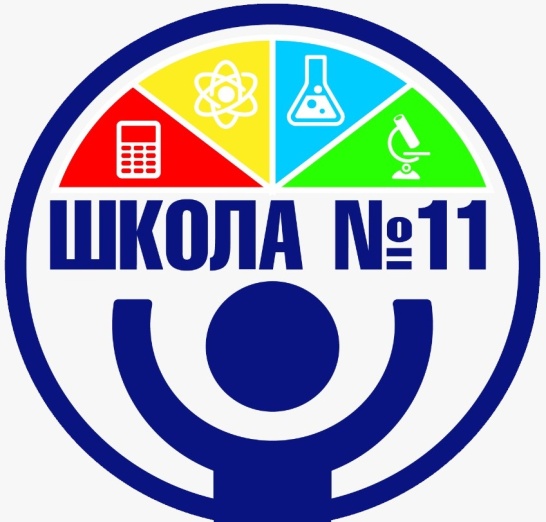 Апелляция
Апелляция о нарушении Порядка проведения ГИА (подается в день проведения экзамена до выхода участника из ППЭ)
Апелляция о несогласии с выставленными баллами (подается в школе в течение 2 дней после получения результатов). ВАЖНО: в день получения результатов поставить подпись в журнале ознакомления с результатами
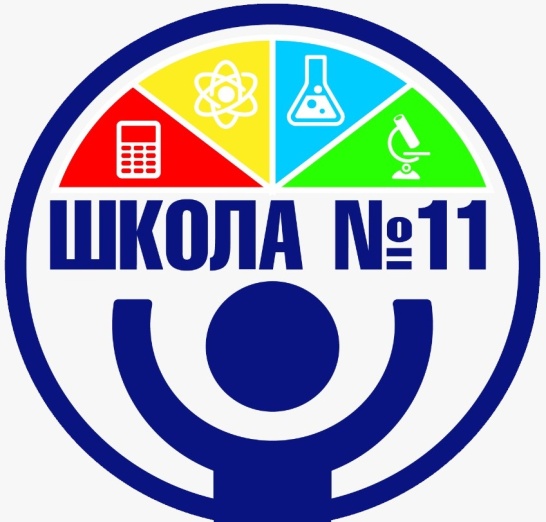 Повторно допускаются до ГИА в этом году
Если получили неудовлетворительный результат
Не явились на экзамен по уважительной причине
Не завершили выполнение экзаменационной работы по уважительной причине
Если результаты были аннулированы по решению ГЭК
Уровень ЕГЭ по математике для повторного участия в ЕГЭ можно изменить, подав заявление в течение 2 рабочих дней, следующих за официальным днем объявления результатов ЕГЭ по математике.
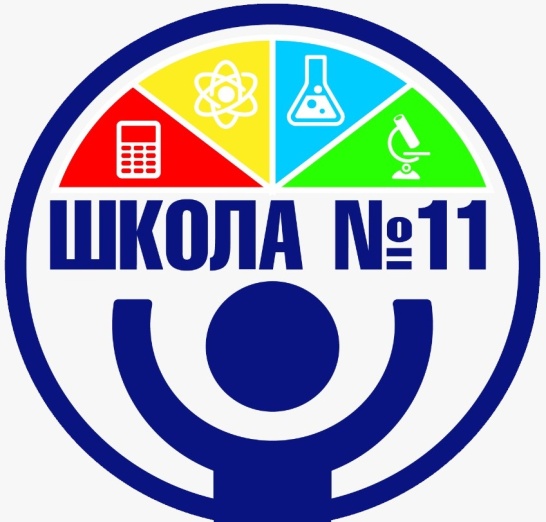 Неудовлетворительный результат
Если получили неудовлетворительный результат более чем по одному обязательному предмету (по русскому языку и математике), либо получили повторно неудовлетворительный результат по одному из этих предметов –  не ранее 1 сентября
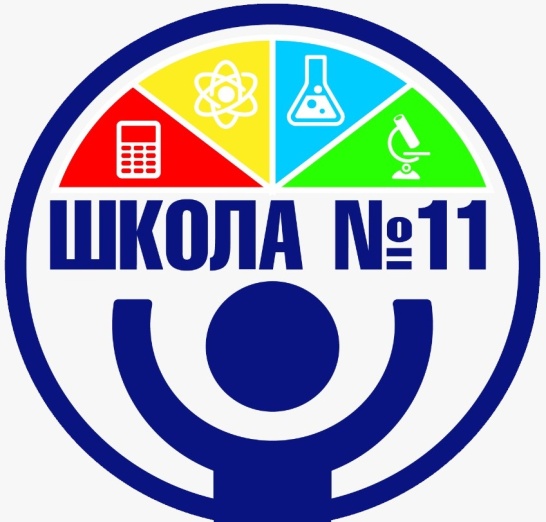 Продолжение образования
ВУЗ! ВУЗ! ВУЗ!
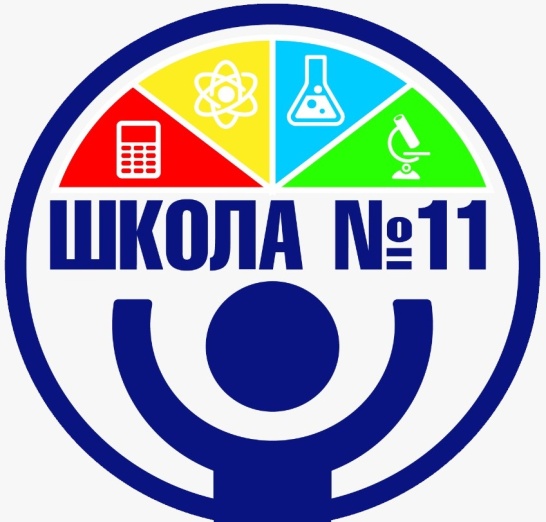 Сопровождение ГИА
Директор  Зинина Марина Викторовна          234-60-35
Заместитель директора по учебной деятельности
Бессонова Анастасия Александровна   
Кириченко Наталья Геннадьевна
Ледовская Лариса Владимировна     328-63-13
Психолог Татаринова Юлия Сергеевна     328-63-13
Классные руководители
Подготовка к ГИА
С 23 августа 2023 года началась публикация проектов демоверсий, спецификаций и кодификаторов контрольных измерительных материалов (КИМ) единого государственного экзамена 2024 года. 
   Ознакомиться с ними можно на сайте ФИПИ в Разделе: «Демоверсии, спецификации, кодификаторы ЕГЭ 2024 год», а также на сайте «РЕШУ ЕГЭ» и др.
Подготовка к ГИА в школе
Консультации учителей-предметников
Платные дополнительные образовательные услуги
Индивидуальные консультации (график)
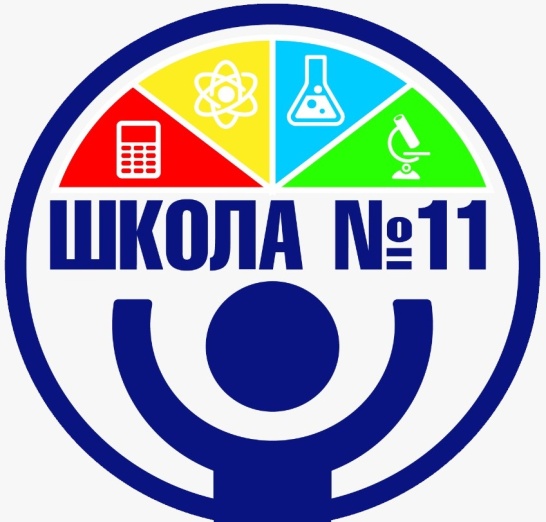 ГИА-2024 по образовательным программам основного общего образования